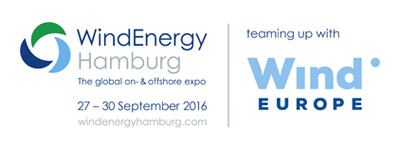 Large scale wind farms in Natura 2000 areasTechnical and legislative tools to mitigate potential environmental impacts
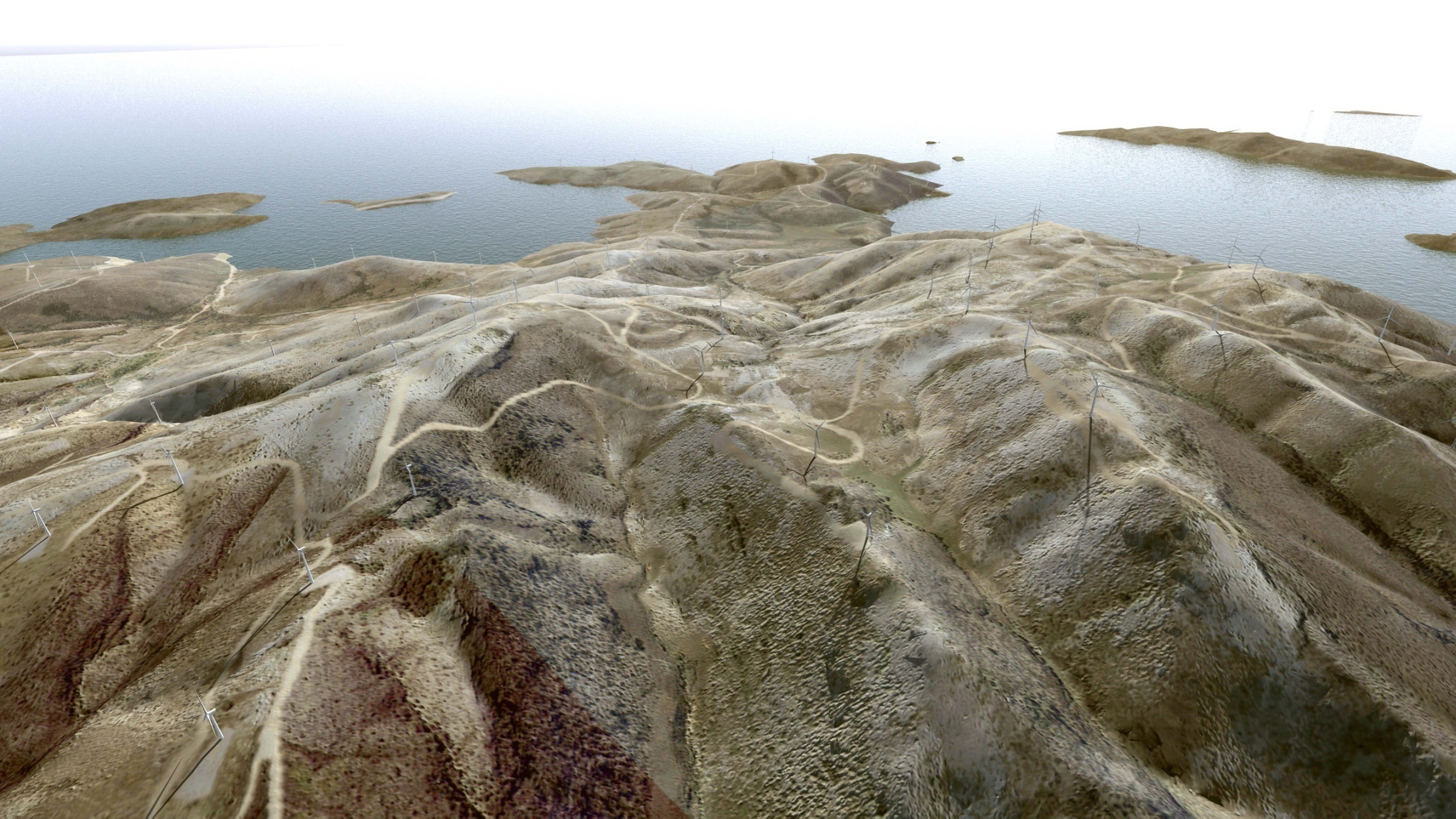 The issues addressed
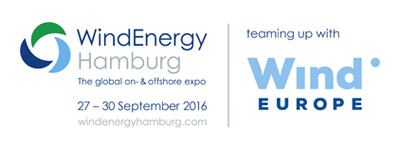 1
Wind energy & Natura 2000
importance to not exclude wind energy from Natura sites
2
Technical and legislative tools 
to mitigate environmental impacts
3
Case-studies
Large scale wind farms inside Natura areas
1

Wind energy & Natura 2000
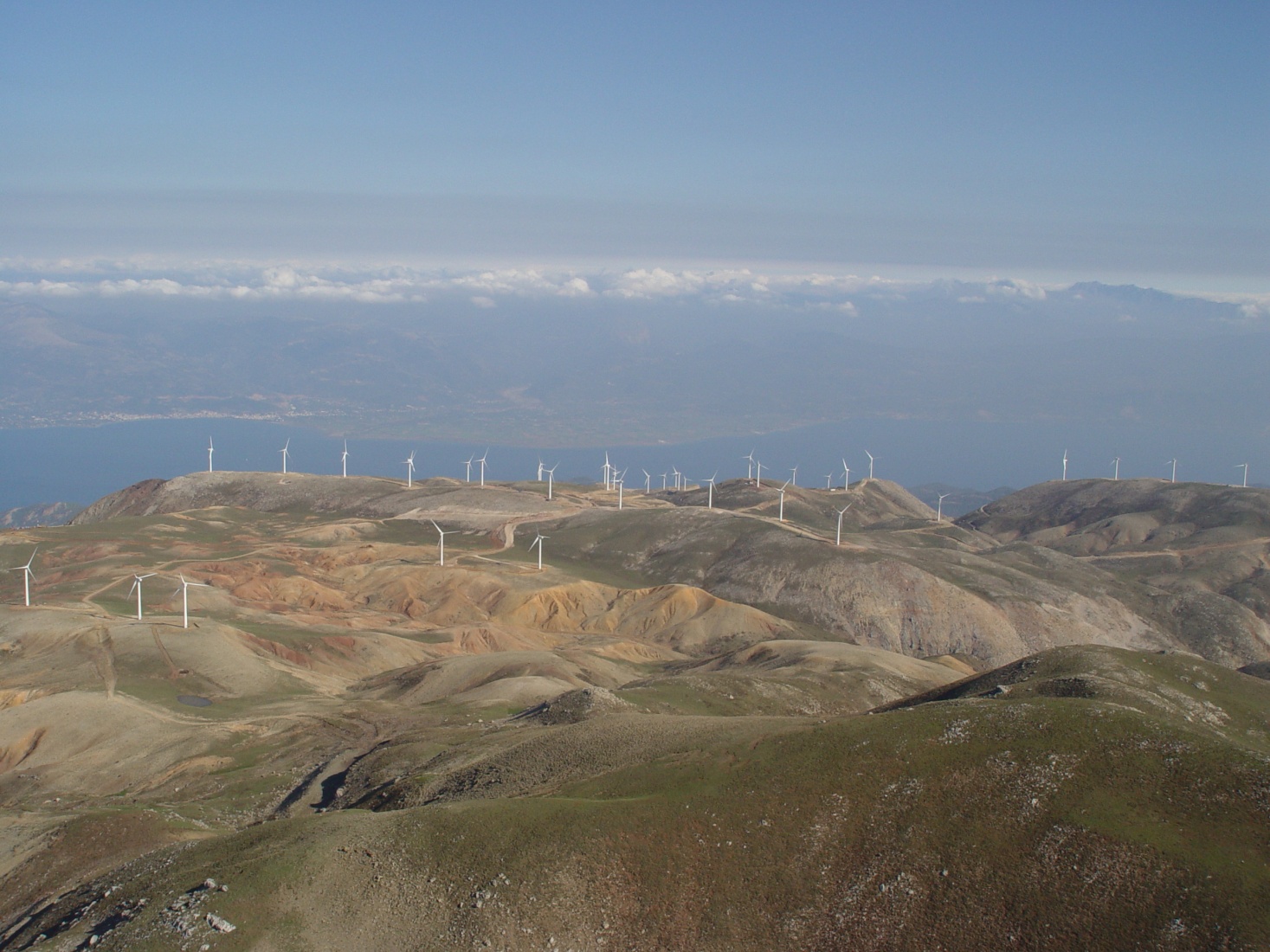 Wind energy & Natural capital
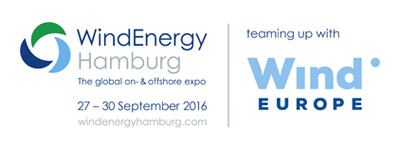 Wind energy developments & Natura 2000
Strategic Planning (=find suitable locations)
Case by case approach
Appropriate Assessment (92/43/EEC, Article 6)
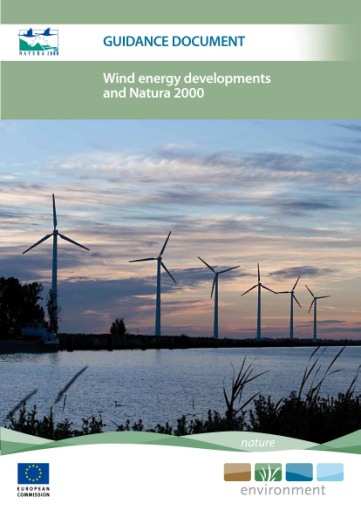 The case of Greece
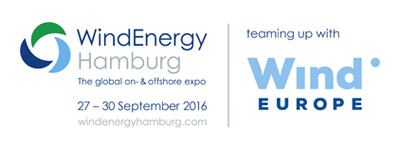 466,5 MW
in Natura 
(20% of total capacity)
2

Technical & legislative 
mitigation tools
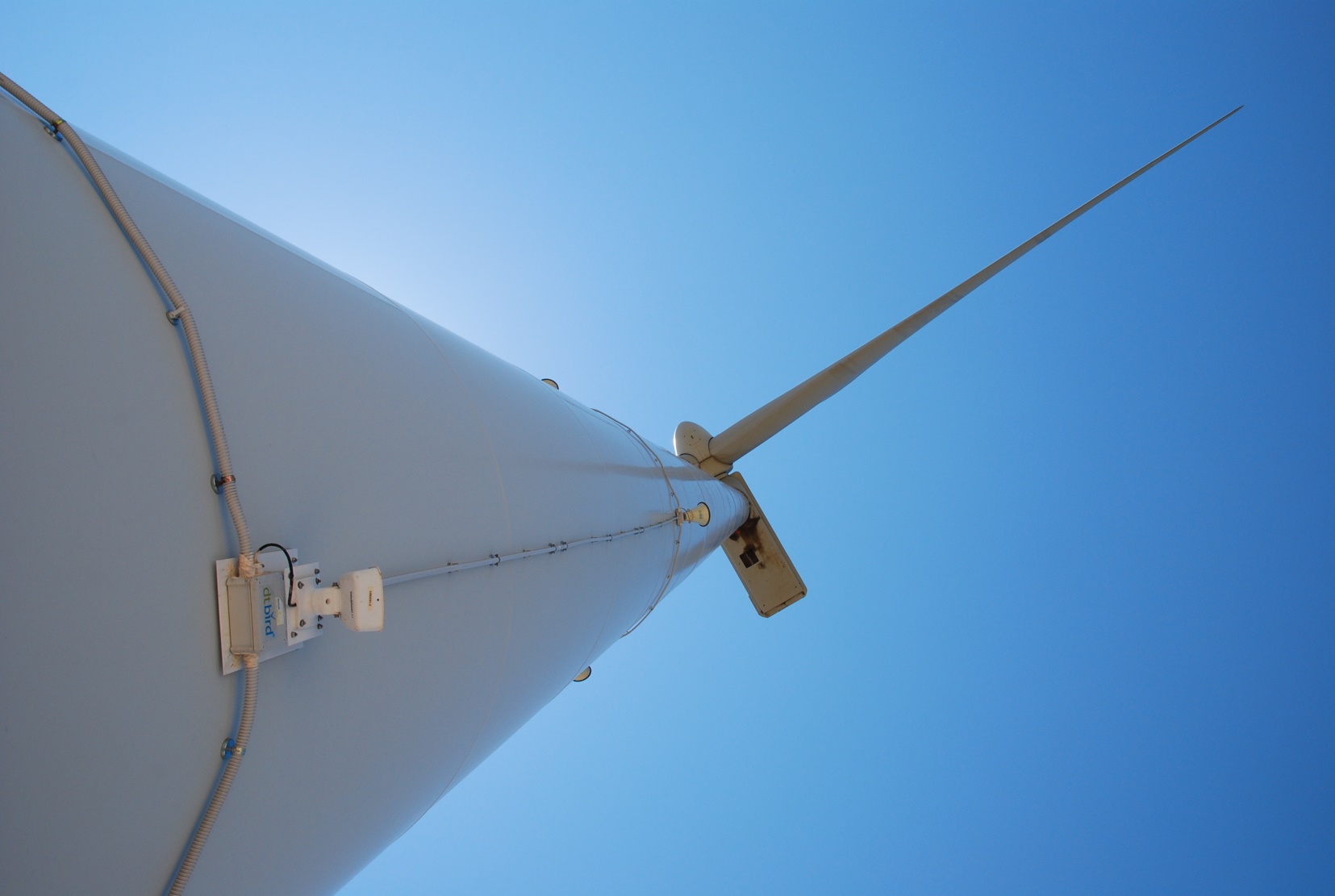 Legislative tools
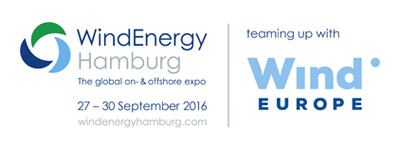 EIA Directive
Environmental 
Impact Assessment
Appropriate Assessment
Environmental standards 
Conservation objectives
Habitats & Birds Directives
Wind Priority areas
Exclusions areas
max. WTGs density
min. distance from other uses
Spatial 
Framework
for RES & 
SEA Directive
“Polluter pays”
Necessary preventive or remedial measures
Environmental
 Liability Directive
Road specs
Reforestation works
Waste management
Other environmental 
legislation
Technical tools
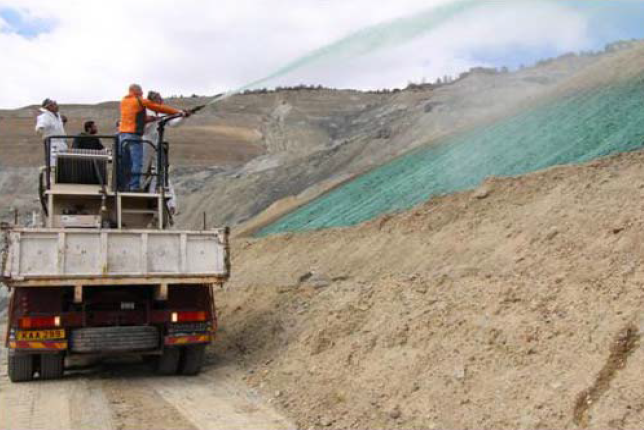 Post-Construction
Pre-Construction
Restoration & Reforestation
Extended field work
Ecological studies
Habitats’ mapping
Birds’ territories
Annual monitoring
Habitats’ status
Fauna activity
Bird Collisions
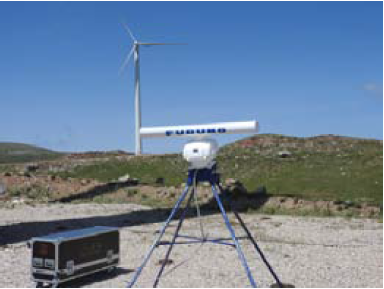 GIS mapping tools
WF layout is  a multi-layer problem!
Other preventive 
or remedial measures 
(case depended)
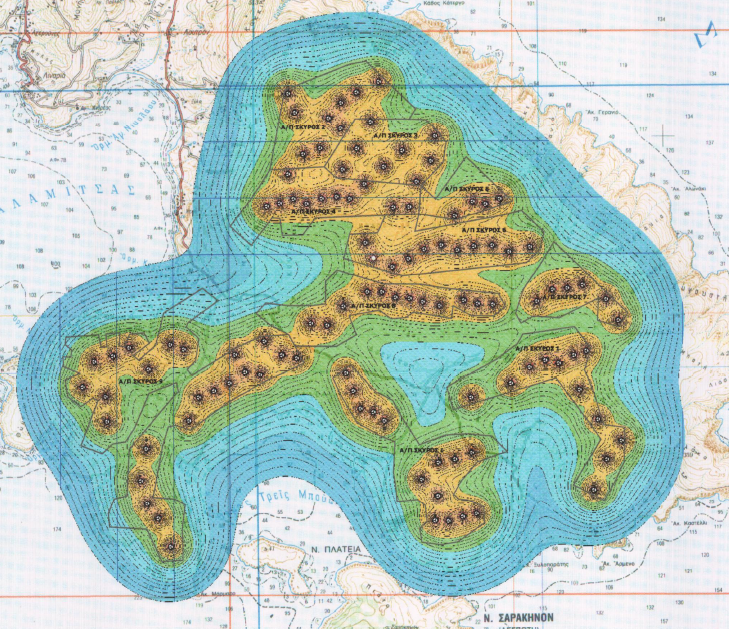 Visual  & noise 
impact tools 
Photorealism
Iso-noise maps
3

Case studies
 Skyros Project
 Panachaiko Project
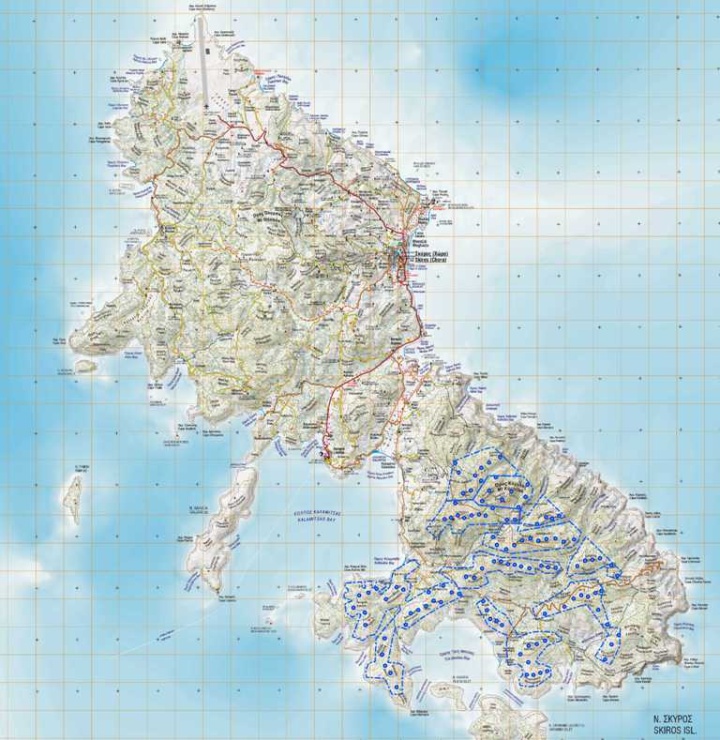 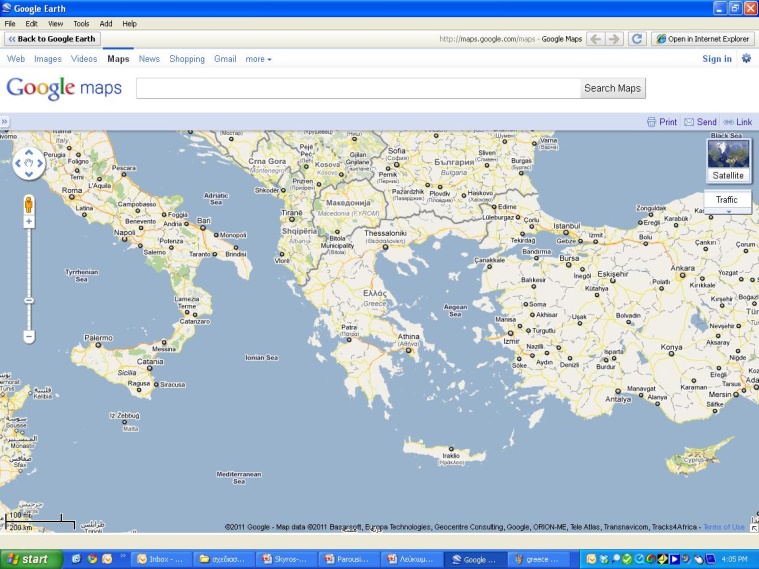 SKYROS
Skyros wind farm
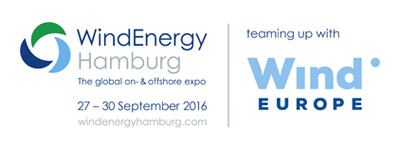 Basic data
Size: 333 ΜW (111xV90-3MW)
Yield: ~1000 GWh/year
Status: EIA (almost complete)
Developer: ENTEKA S.A.
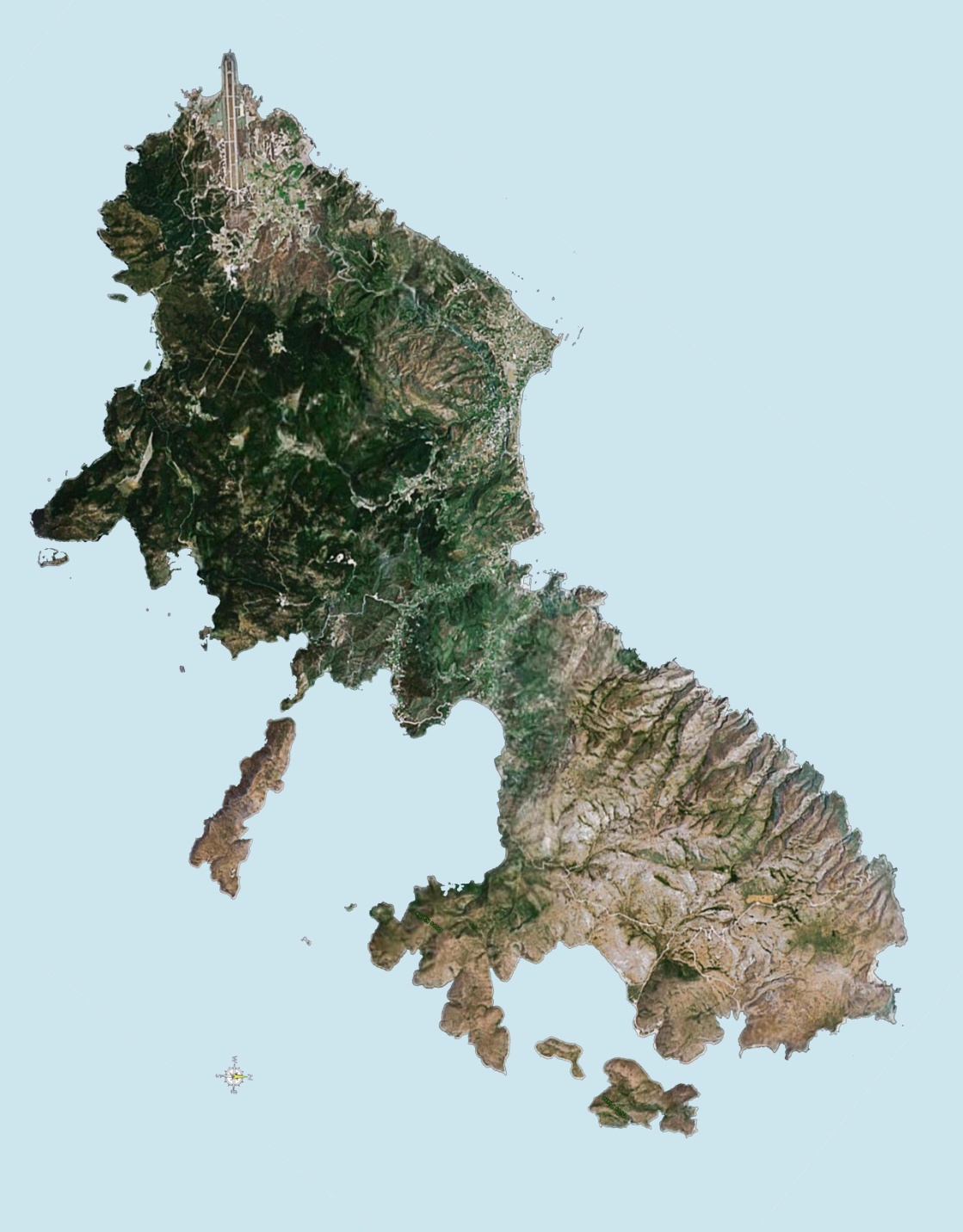 The unique case of Skyros
High wind potential ( 9 m/s)
Site remoteness
No conflicts with other local activities
The site
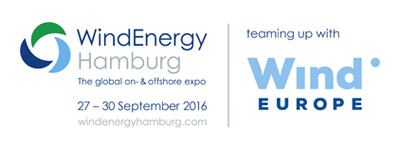 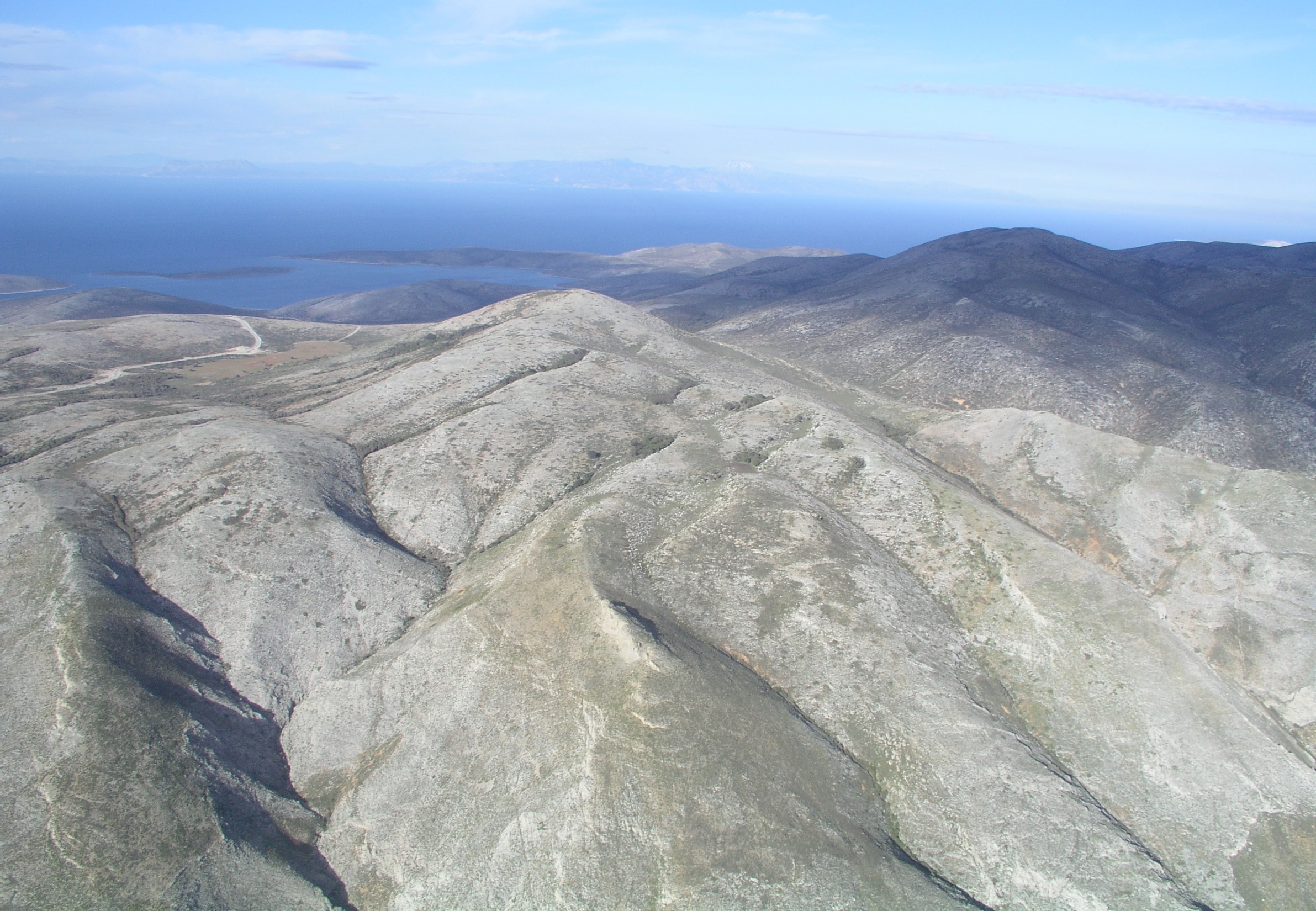 Challenging issues
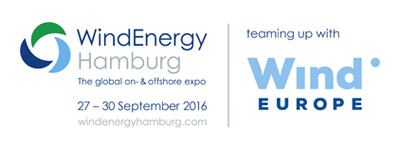 GR2420006
60 WTGs inside Natura site
Large colony of Falco eleonorae
Endemic flora species & maple groves
Complex terrain
Size limitations
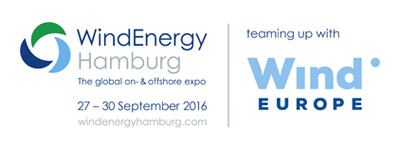 Non-interconnected  island
155 km HVDC lines
Min. installed capacity
 for a feasible project
General approach
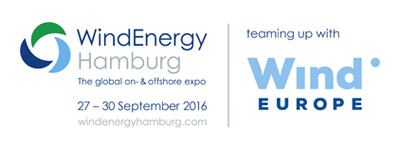 Multi-annual field work by team of environmental specialists
Special studies to optimize project’s design
Appropriate Assessment was proactively conducted
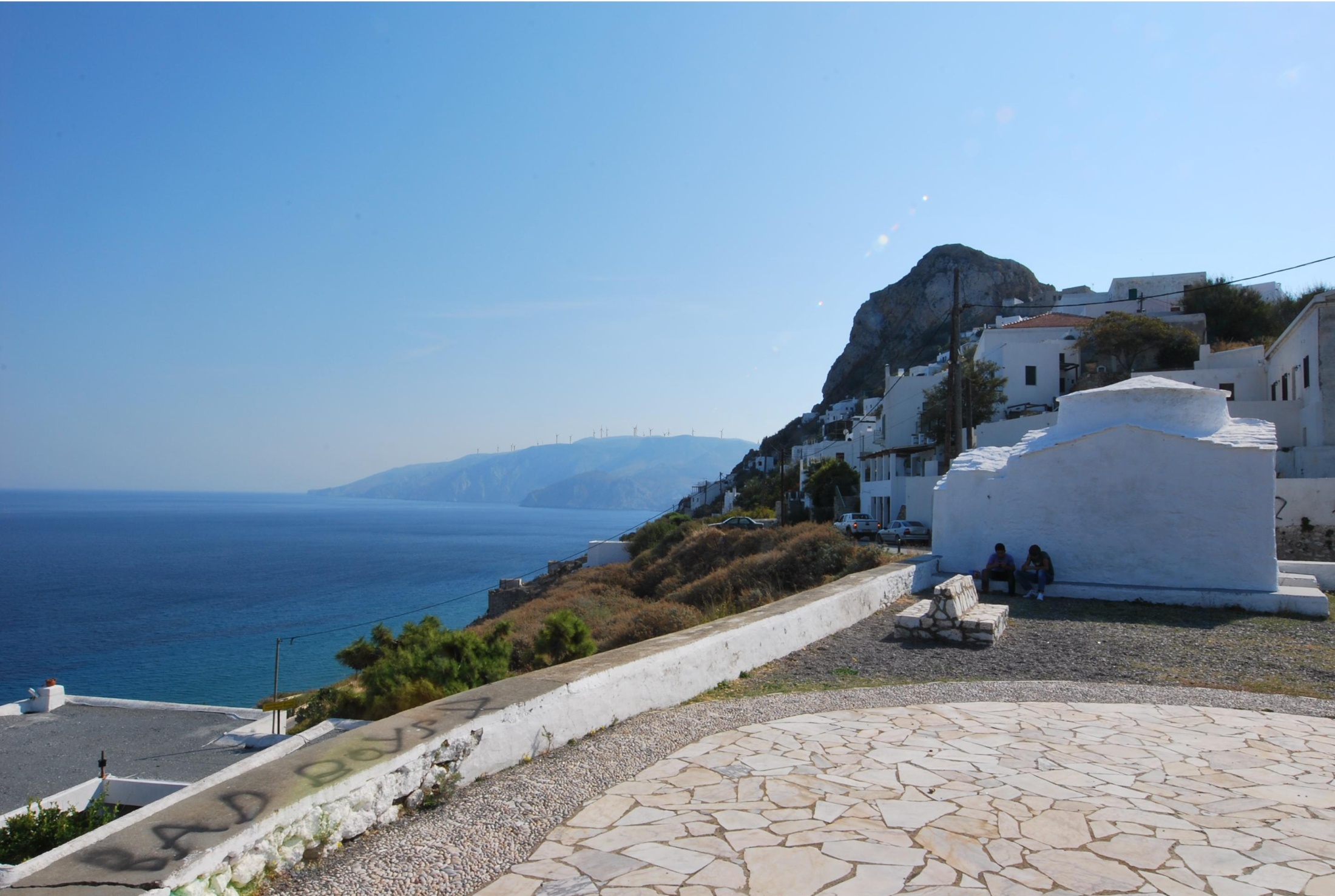 View from the castle of Skyros
Habitats & flora species
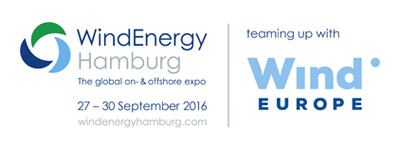 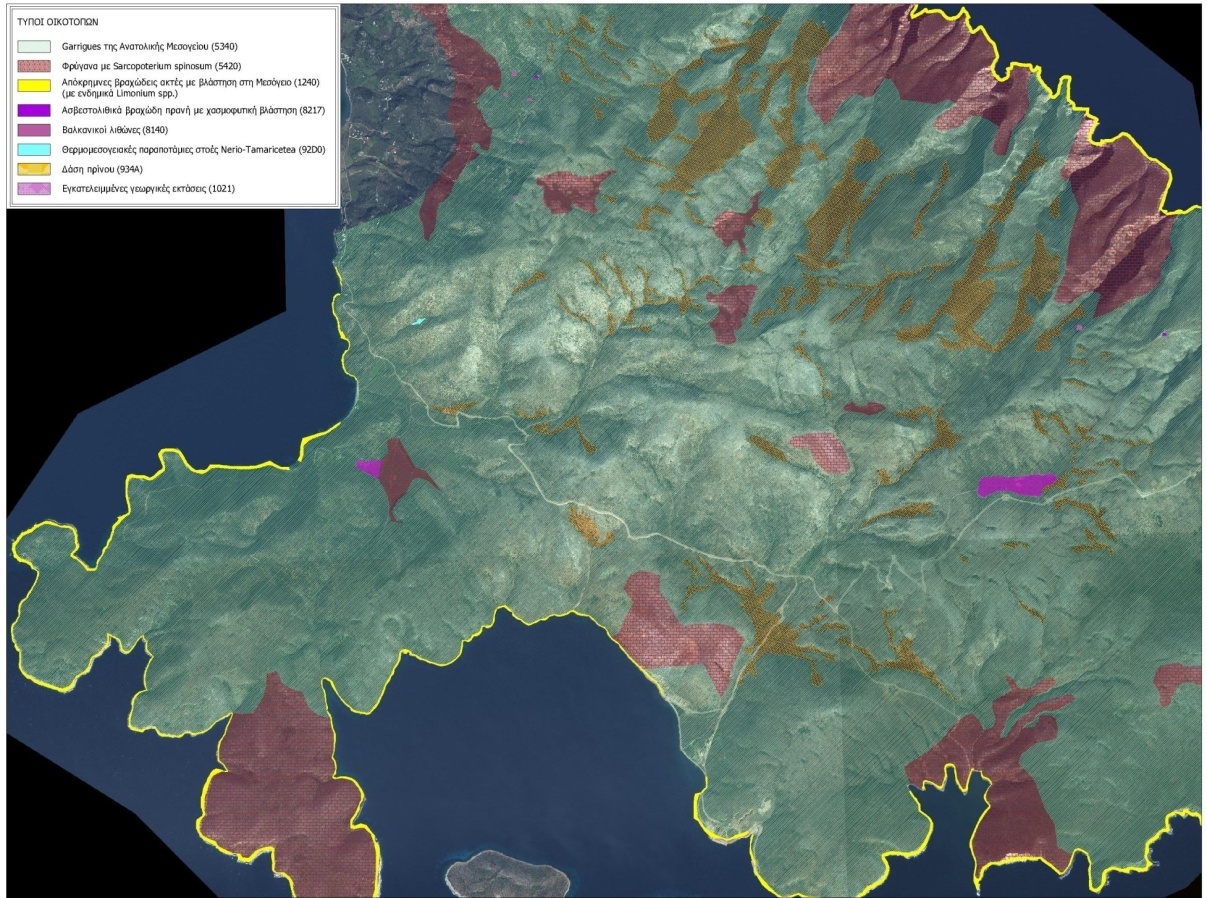 Habitats’ mapping 
Endemic flora species
 2% limit for land cover  actual cover: only 1.13% 
Extended reforestation
Avian fauna
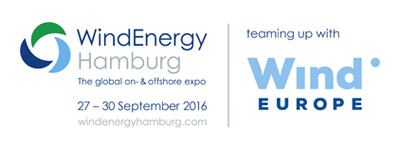 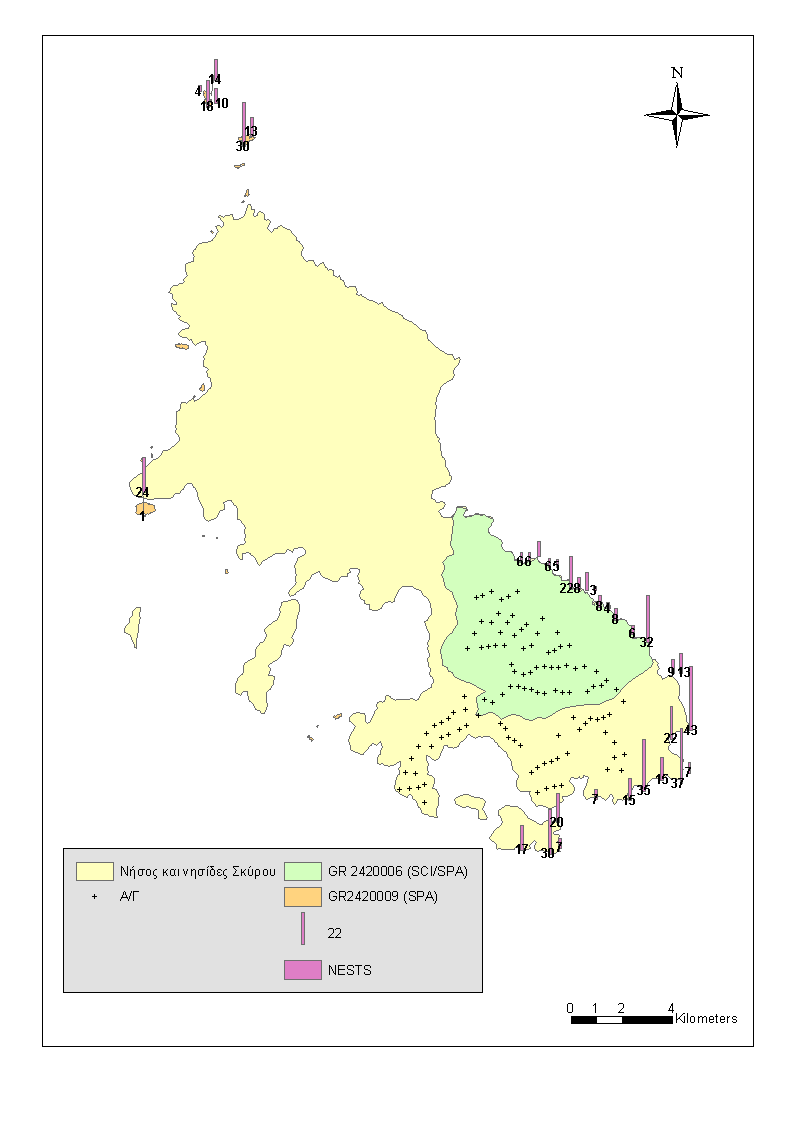 Falco eleonorae (1050 individuals)
Max. 3 collisions/year
Mitigation measures:
2 km buffer zone
Underground electrical lines
Monitoring & additional measures (radars, artificial nests  etc)
EC: the EIA "fulfills all the requirements of EU legislation and Court’s of Justice case-law“
The Project remains feasible
Benefits of the project
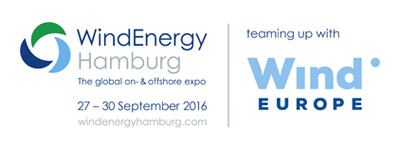 plantation of 40.000 endemic plants and trees 
Saving of 1,1 mil. ton CO2/year
Integrated program of additional actions (environmental actions, restoration of byzantine church, social actions etc.)
3.5 mio€/year for the local community (RES special tax)
secures island’s electric supply & first step for the interconnection of the islands of north-eastern Aegean Sea
200 local jobs in construction &  40 local jobs in operation
Direct added value to the national economy: 24,6 mil. €/year (construction) and 133,5 mil. €/year (operation)
Panachaiko Project
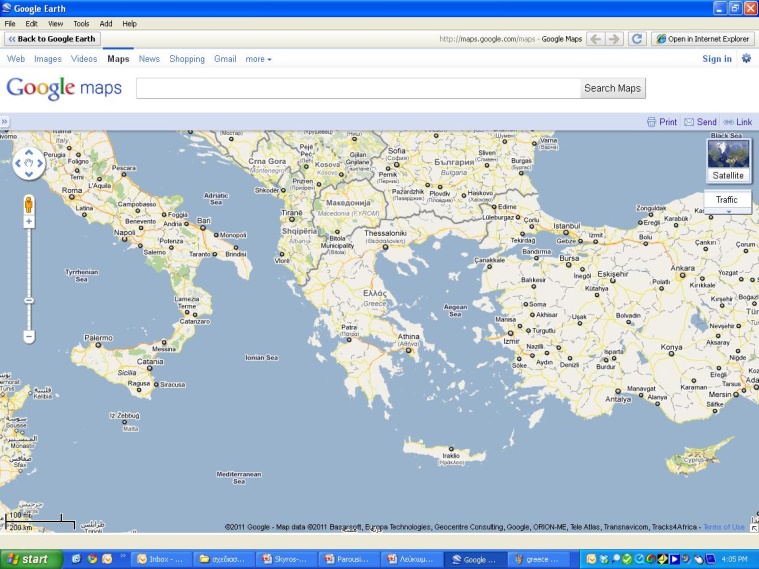 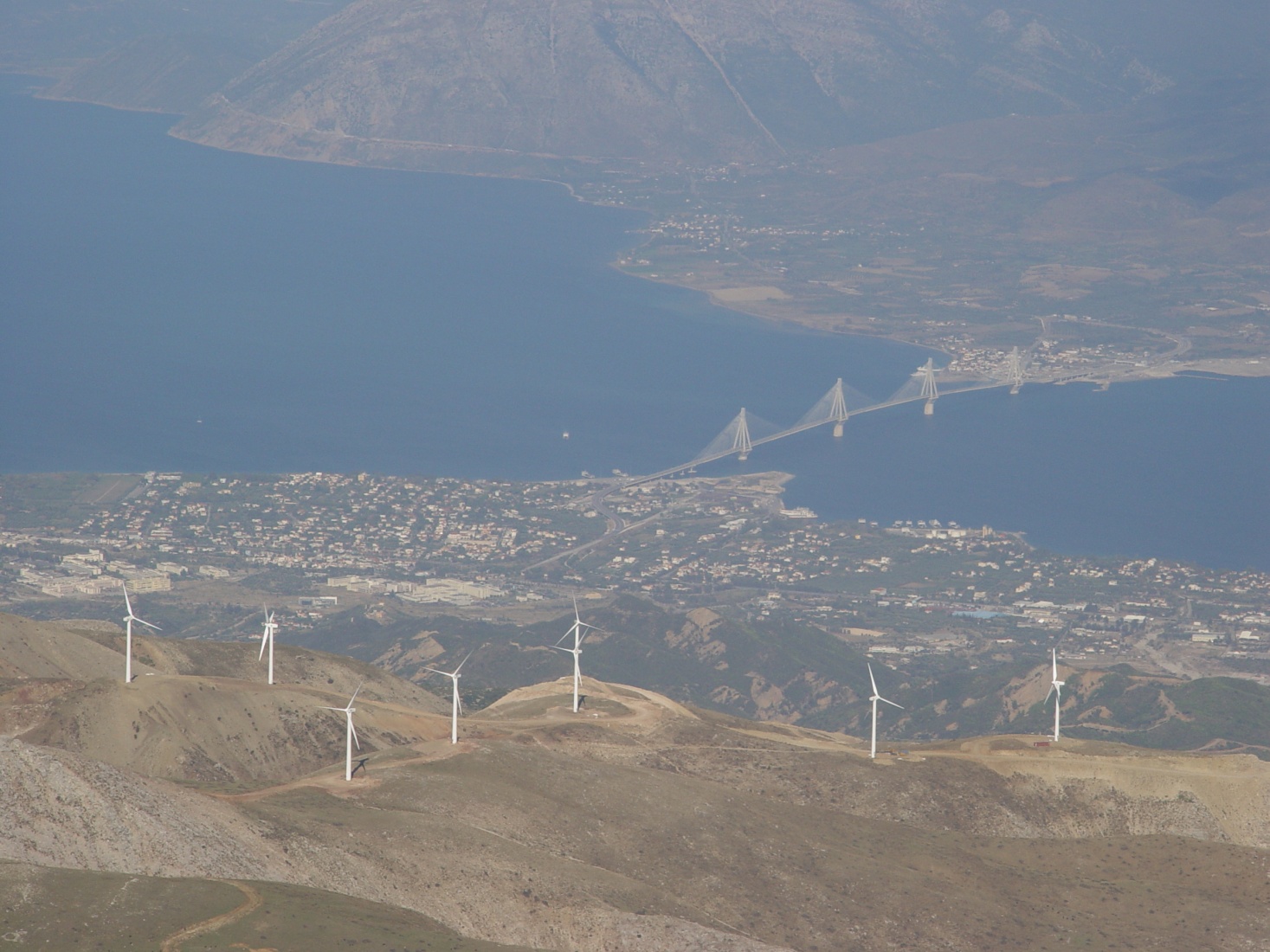 Basic data
Location: Achaia, Peloponnese
Status: Operates since 2006
Capacity: 48,45 MW
 (57 WTGs, Vestas V52 & Gamesa G52)
Developer/Operator: ENTEKA S.A.
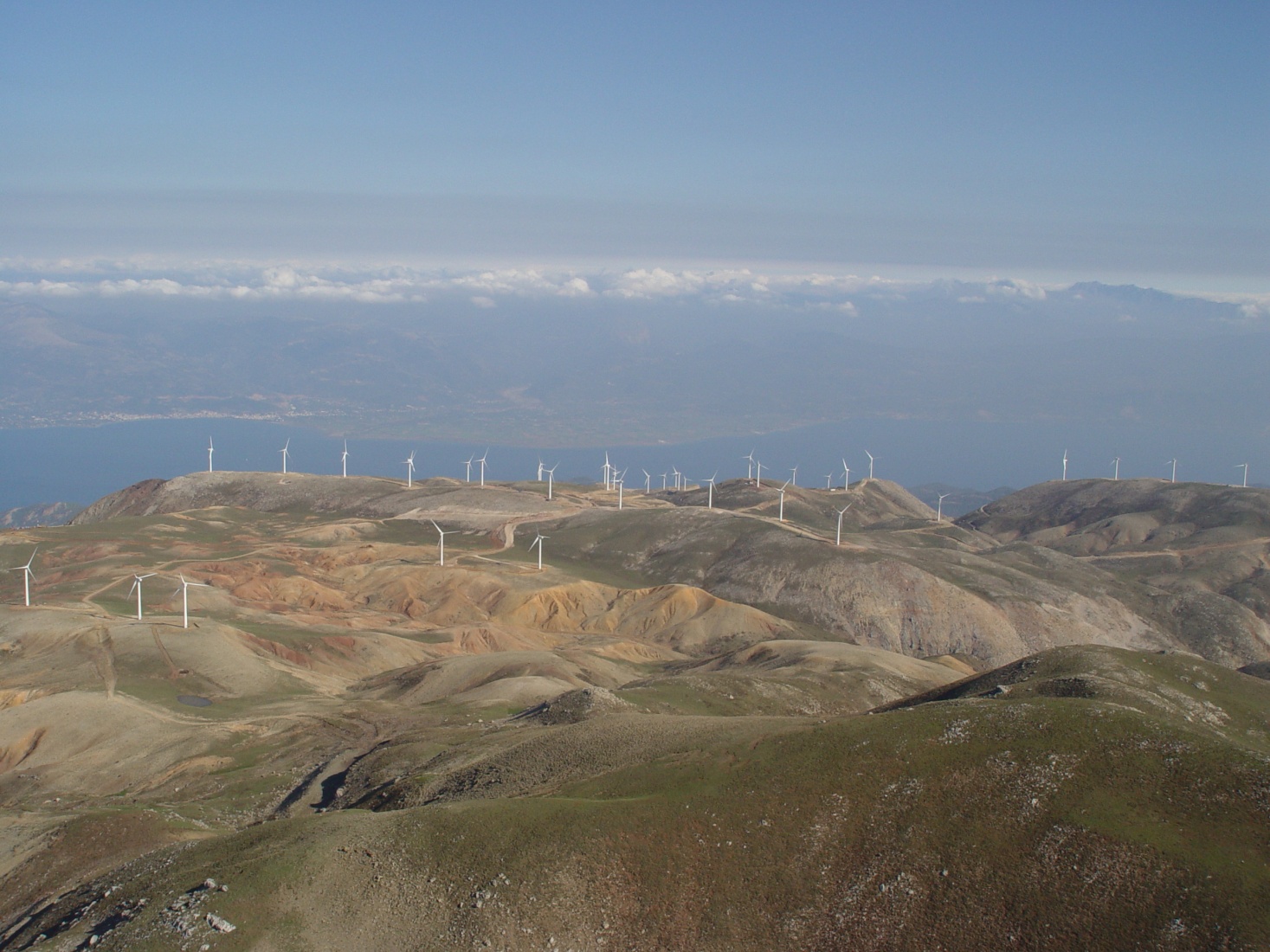 Environmental info
Restoration works
No habitats deterioration
Annual bird monitoring: 
  no collision incidents
Discussion
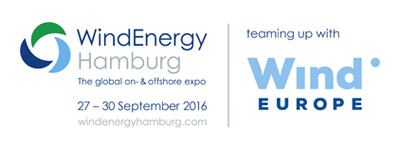 Wind energy and wild life can coexist, 
even in the case of large wind farms
Prerequisites:
suitable locations
thorough environmental investigation 
application of environmental legislation
implementation of proper mitigation measures
References & deep dives
EU Guidance document: Wind energy developments & Natura 2000
Demonstration of good practices to minimize impacts of wind farms on biodiversity in Greece , LIFE12 BIO/GR/000554: http://windfarms-wildlife.gr
EU Guidance document: Managing Natura 2000 sites: The provisions of Article 6 of the 'Habitats' Directive 92/43/EEC
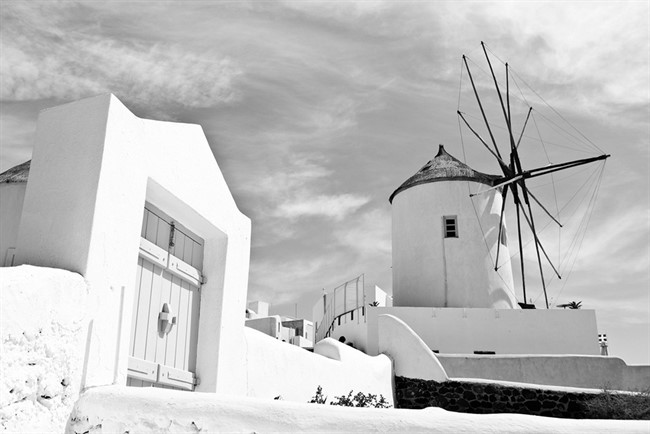 Thank you for your attention!